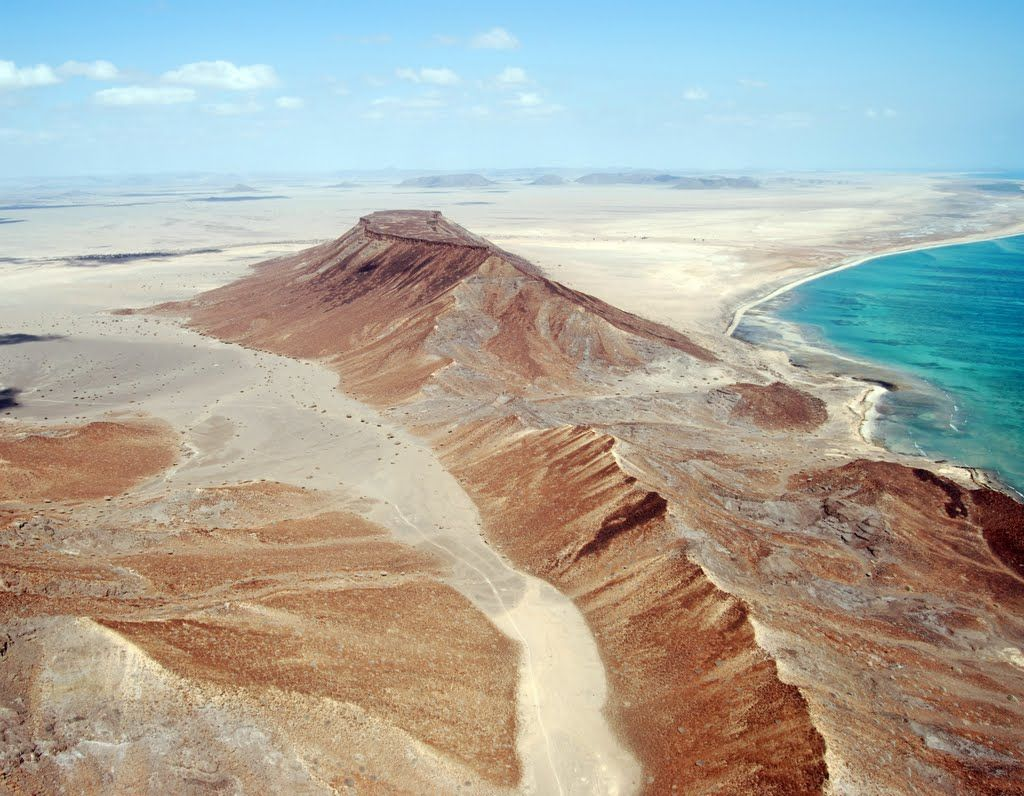 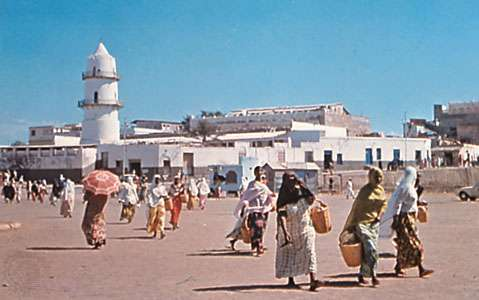 Djibouti
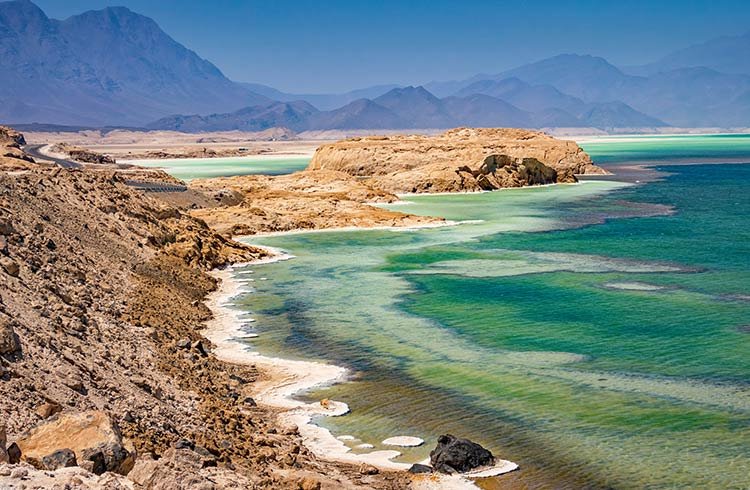 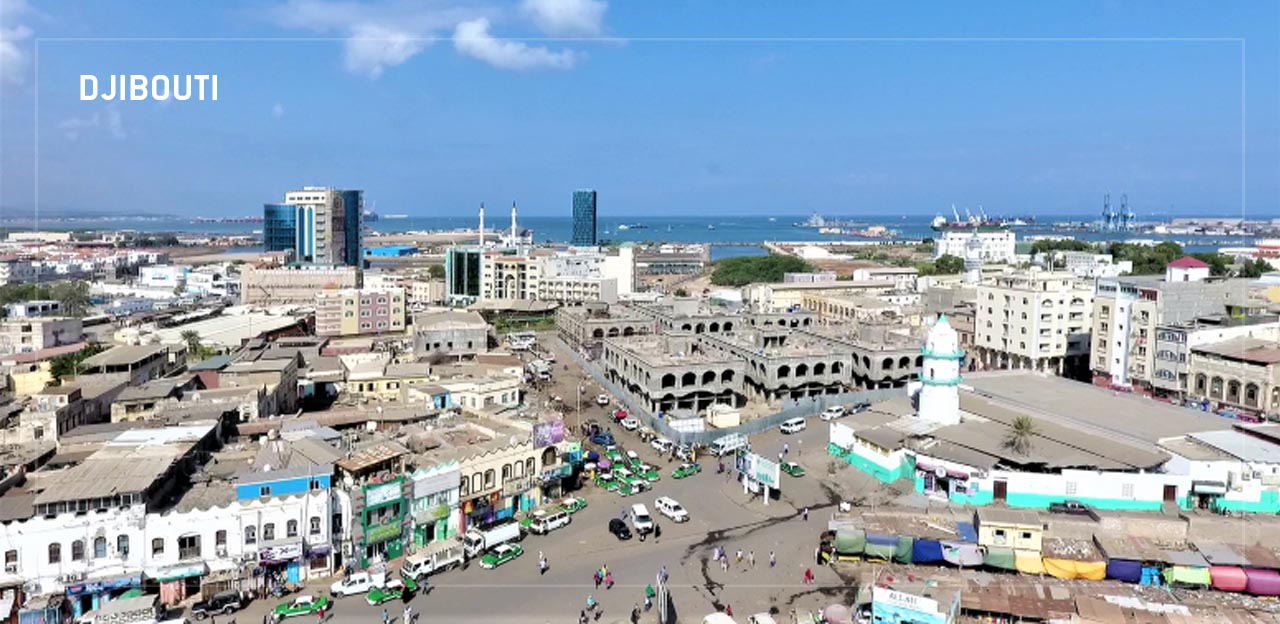 De Katherine Savage
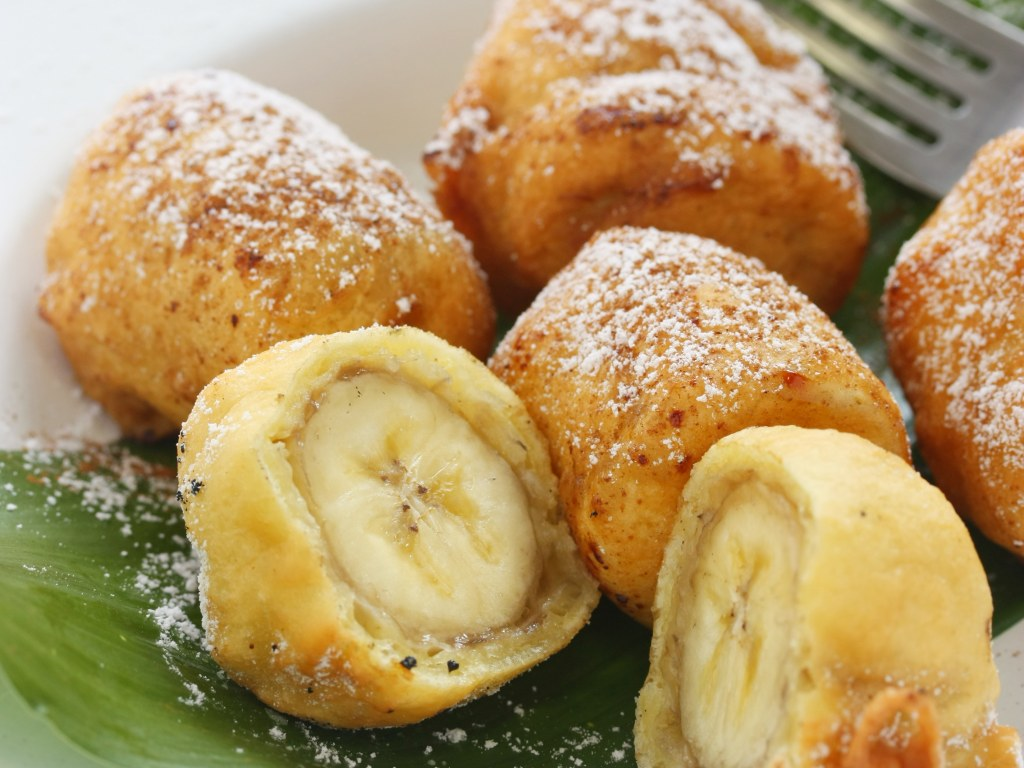 À Djibouti, il y a beaucoup de vent toute l’année. L’été est court et il fait très chaud, et pendant l’hiver c’est nuageux mais encore assez chaud. Il n’y a jamais de neige à Djibouti!
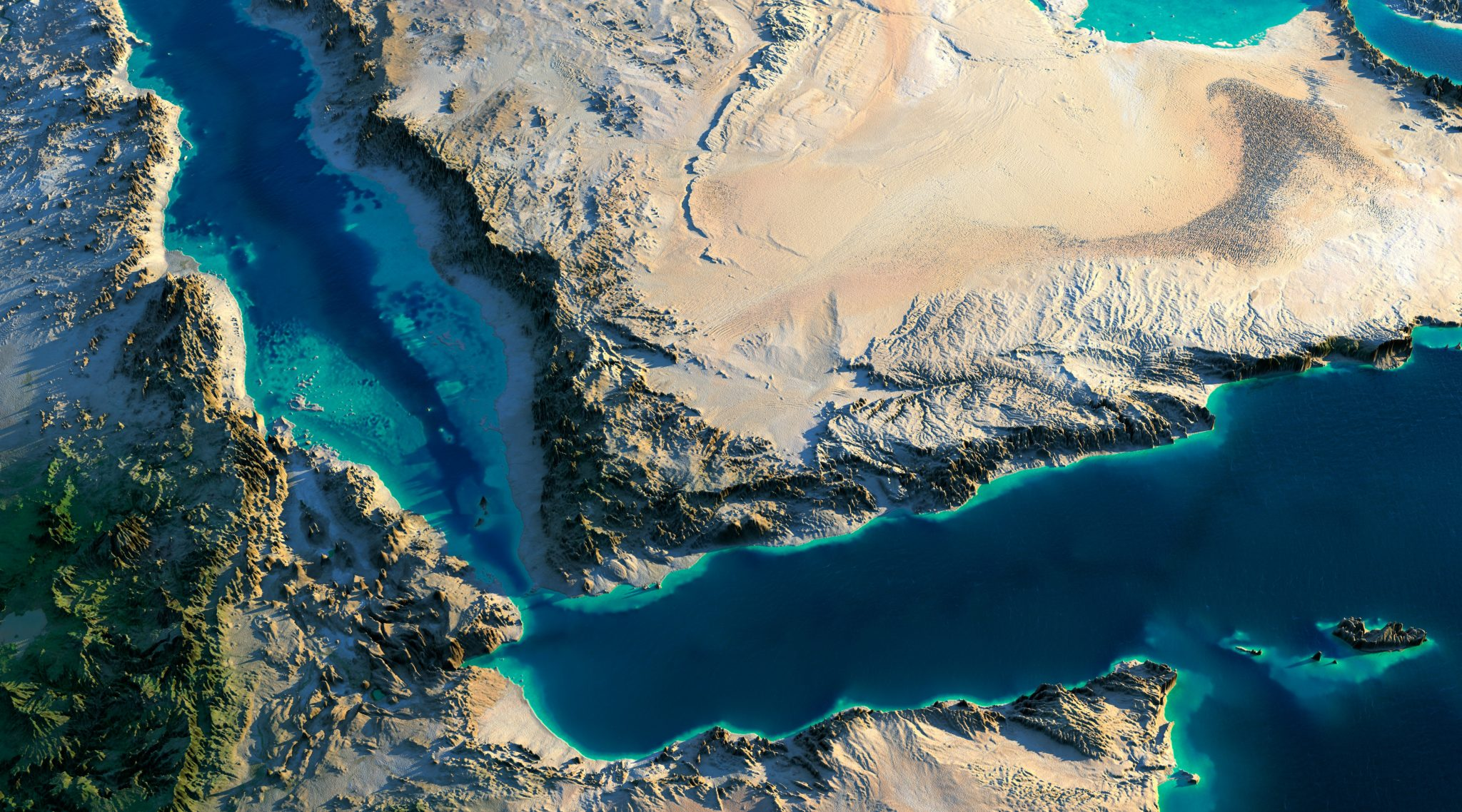 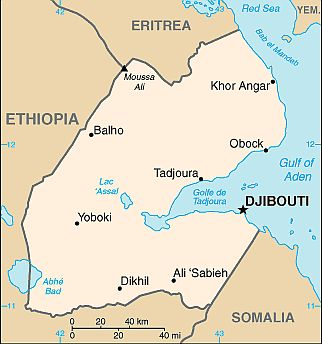 Il y a beaucoup d’aliments différents è essayer à Djibouti, comme: beignet de bananes un dessert sucré, sambussa qui est comme un samoussa et laxoox (ou galettes Djiboutiennes).
The Gulf of Aden, en face de Djibouti!
Un peu sur Djibouti…
À Djibouti on peut visiter le Lac Assal, le Parc National Forestier de Jour, et la plage de Khor Ambado.
Djibouti est très animé avec beaucoup à faire. Il y a beaucoup d’hotels, clubs, et restaurants. Il fait normalement ensoleillé aussi. De plus, il y a l’observation de la faune et des requins-baleines – c’est calme et relaxant.
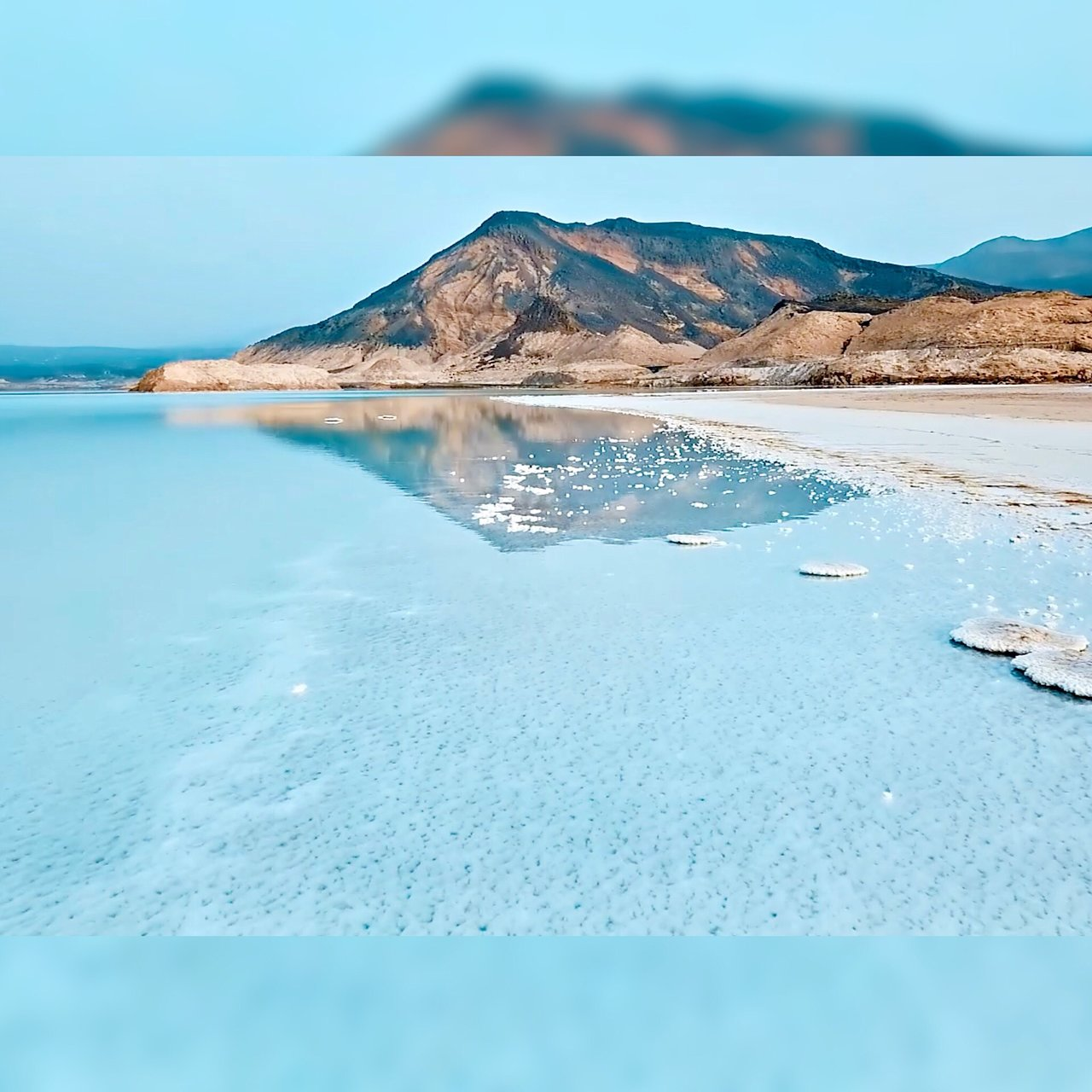 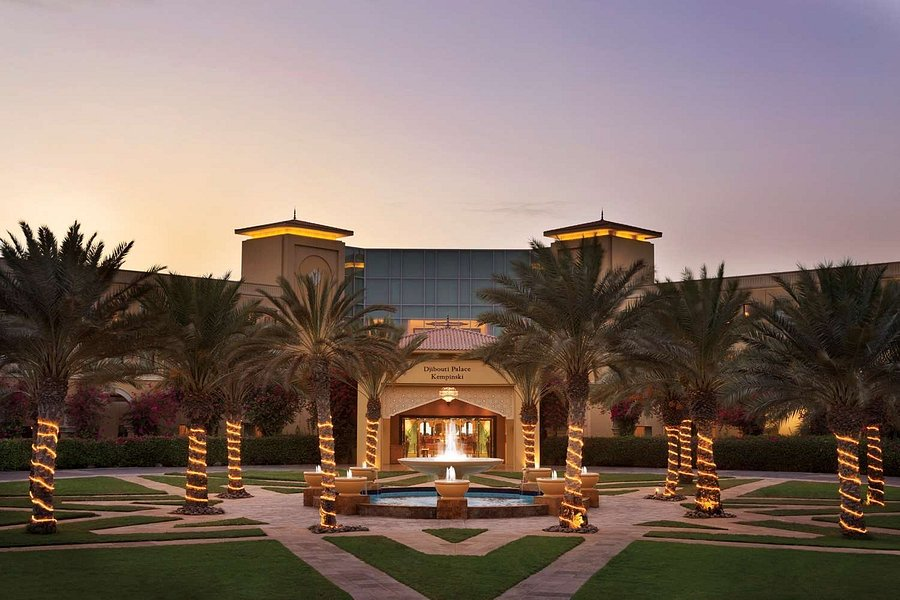 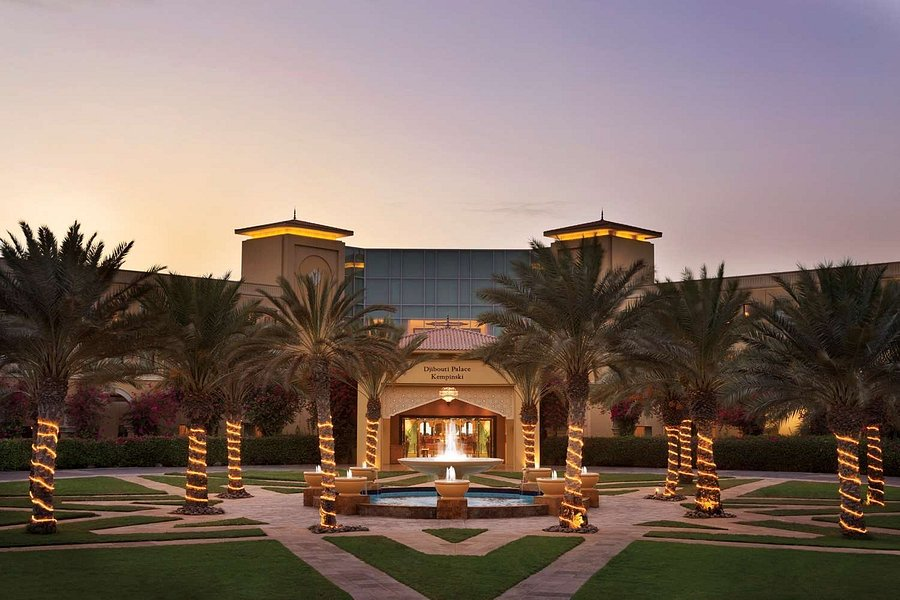 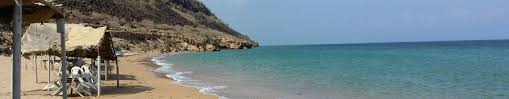